URGI platform
PEPI IBIS

June 7th, 2019
joelle.amselem@inra.fr
01
Context and objectives
02
URGI platform hosted by URGI research unit
the platform activity is closely related to URGI research activity
Platform
System and database administration
URGI-Blast
Tools distribution
Repeat Annotation
Data integration
User support
Relationships between
platform and research
Research
Tools, pipelines and IS development
VRE development
Expertise for user support, Training
3
URGI PF → IFB node → Elixir node
IFB structure
A network of 31 PFs
A national Hub: IFB-core



Elixir French Node



Main roles
Provide support for life science research programs
Provide an  infrastructure devoted to management and analysis of biological data
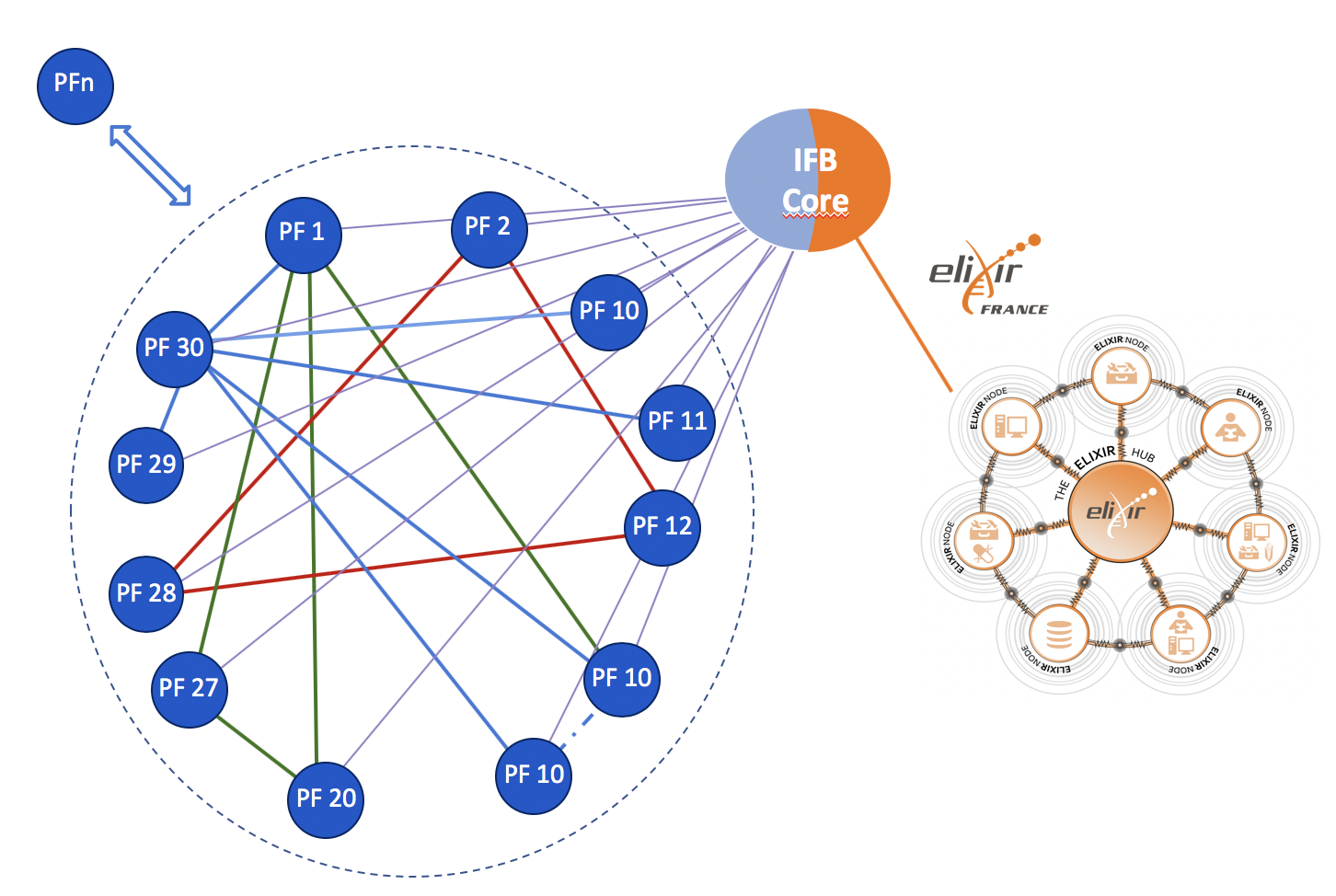 EU e-infrastructure 
for life science
4
Platform objectives
Plant and fungi data integration in GnpIS

Give access to computing resources and analysis tools, analysis support

Users training

Valorization / communication 

Management of the platform (Human and financial resources, quality process ..)
5
Platform resources
06
Skills and expertise of platform members
Informatics
Interface development (Java J2EE)
Development of analysis pipelines (Python)
ETL (Talend, Perl, python, shell)
Databases (PostgreSQL, MySQL, NoSQL technologies (ElasticSearch, Solr))
System administration: HPC, storage, virtualization (Proxmox…), cloud (OpenStack)…

Bioinformatics
Data integration and management of genomic and genetic data (genome annotation, RNA-Seq, polymorphism, Genome wide association studies, phenotype, genetic resources)
Data modelling
Data curation, data annotation (semantics, ontologies, cross-reference, …)
Genome analysis (structure and dynamics)
Repeat annotation (specifically TE)
Gene Annotation (structural and functional)
RNA-seq in the context of TEs
7
Equipment
Compute and storage
Storage capacity: 358 Tbytes
Computational capacity of Cluster + Cloud: 1206 CPU
Computational capacity of  50 VM servers (ProxMox): 120 CPU
Software/tools available for users: 157



Hosted at INRA IDF datacenter (Bruyère-Le-Chatel)
8
Services and interactions with platform users
09
Resources for high-throughput sequence analyses
A service offering aiming at supporting teams from the BAP, SPE and EFPA INRA divisions 
Access to URGI computing and associated storage resources
6 month, 1 Tbyte max, (renewable one time): free of charge
More resources/duration : 1 year, 5Tbyte min: 1500 €

Applications 
Evaluated once a month
2014-2018 : 38 applications / renewals + 4 contracts
2018: CPU 72805 days

Support
10
Data insertion and integration in GnpIS
Service offering (free of charge)
Data integration for BAP and EFPA patrimonial data 
Genetic resources, network of experiments in crops and forest trees, …
Managed with direct interactions
Data insertion and integration in GnpIS for BAP, EFPA, SPE
Genomic, genetic resources, genetic map, QTL, polymorphism, phenotyping, GWAS …
Applications
If < 3 months of work
5 applications + INRA projects (INRA division support: Siregal, GnpSNP, Forest trees …)

Data integration for project consortia (ANR PIA, EU projects, international projects) 
URGI Platform is funded as partner of the project. 
Wheat Initiative and IWGSC data are integrated free of charge.
11
Training
Focus 2017
3 GnpIS webinars
Standardizing phenotyping experimental data
Synteny data visualization into GnpIS
GnpIS for BreedWheat data

1 TE annotation @URGI
Annotation of transposable elements

2 TE annotation @Elixir-nodes (Slovenia + Portugal)
In the frame Genome assembly and annotation course
12
✳️
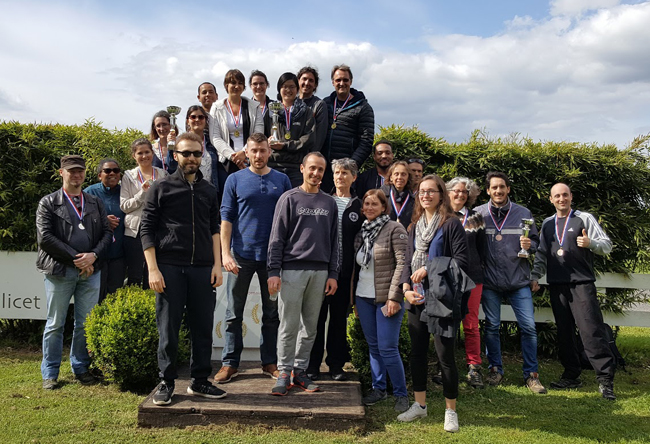 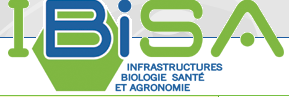 Management staff
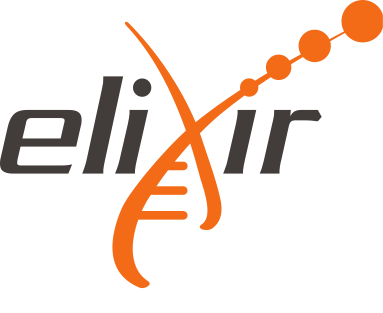 Unit Director: Hadi Quesneville
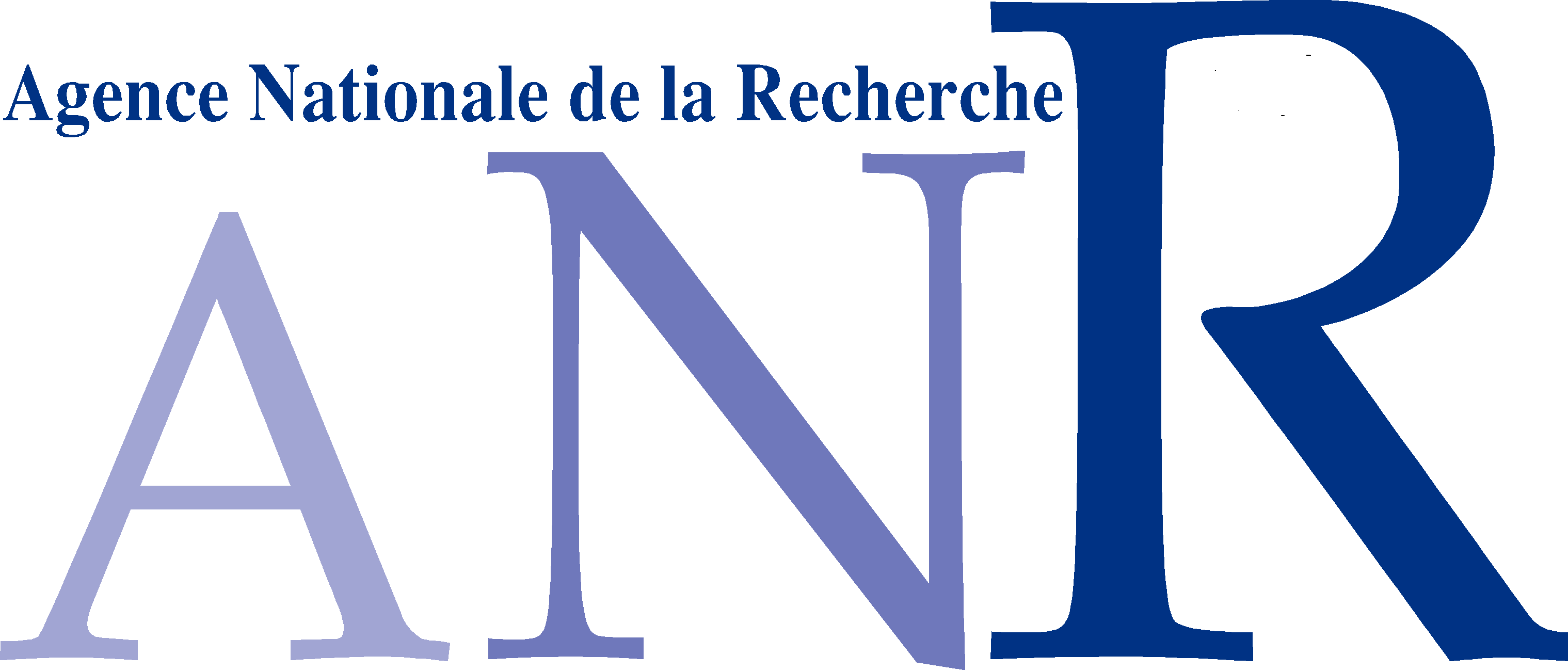 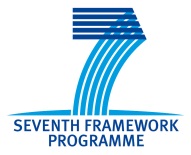 « Information System andData Integration » Team
« Genome Analysis » Team
Leader: Hadi Quesneville ✳️ 
Deputy leaders: Joëlle Amselem ✳️, Florian Maumus
Leader: Anne-Françoise Adam-Blondon ✳️
Deputy leaders: Michaël Alaux ✳️, Cyril Pommier ✳️
Raphaël Flores ✳️
Erik Kimmel ✳️
Thomas Letellier ✳️
Célia Michotey ✳️
Nacer Mohellibi ✳️
Françoise Alfama ✳️
Nathalie Choisne ✳️
Johann Confais ✳️
Véronique Jamilloux ✳️
Hervé-Antoine Kerjean ✳️
Administrative staff
Claire Guerche
CSDs
Mélanie Buy
Jérémy Destin
Bilal El Houdaigui
PHD student & Post-doc
Vikas Sharma
CSD
Agnès Baud
Mariène Wan
Private permanent contact
Dorothée Charruaud
Platform
Scientific Manager: Anne Françoise Adam-Blondon Operating Manager: Joëlle Amselem
✳️
13
[Speaker Notes: A mettre à jour
Ajouter un icone a coté des PF]